UB LIS 503SysAdmin SoergelLecture 1.1b Introduction to Computer System Administration
Dagobert Soergel
Department of Library and Information StudiesGraduate School of Education University at Buffalo
Total 70 min.  Includes audio.
To start the audio, click on the speaker icon if present, then ►
Just read
Outline
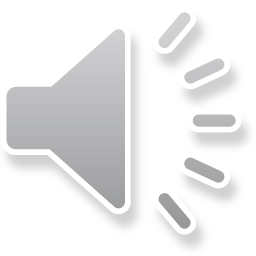 0.1 What is system administration
Computer system administration:
Create and maintain the infrastructure that enables smooth accomplishment of individual and collaborative work and all other functions of the enterprise that are or could (should) be supported by computers. Configure, plan for, implement, assess, and maintain the computer-related infrastructure for an enterprise(Soergel's definition)

Here and in the following slides, I use an expansive definition because 
everything hangs together and depends on each other.
3
Just read
0.2 Course description
Instructor's course description. 
Introduces basic principles of computer system administration. 
Gives students the skills to learn about any particular platform and other technologies 
so that they can realize these principles through implementation in any environment.

Platforms  come and go, basic principles endure.
4
Just read
0.3 Learning objectives
Be able to assess and understand the work and functions in an enterprise that are or could (should) be supported by computers.
Understand the components of computer-related infrastructure, including users' computer knowledge and skills.
Be able to learn the specifics of external services, hardware, and software and to assess these components as to how well they serve enterprise needs, sufficiently for Objective 4.
Be able to participate in system administration tasks (after additional learning).
Be able to manage the tasks of the system administration team, balancing daily troubleshooting with medium- and long-term development of improvements.
Be able to talk knowledgeably to system administrators and have the foundation on which to build a career in system administration.
5
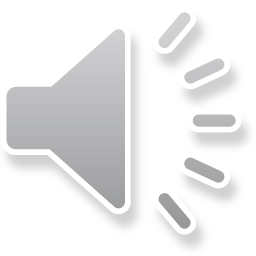 1 The elements of a systemas relevant to this course
Computer infrastructure
External services (such as "cloud" storage)
Hardware – general, specialized
Software – system software, productivity software, special applications
Data – data collection, interoperability, enterprise data model, Knowledge Organization Systems and Ontologies
Business processes (definition, practices)
"Peopleware" – what users know on using computer intelligently in their work and collaboration with others
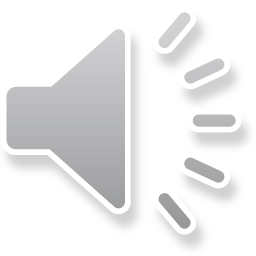 6
Linked to 1: Areas related to (or included in)Computer System Administration
Business and user requirements analysis
Business process engineering
Enterprise architecture
Database administration
Master Data Management (MDM), including Reference Data Management   
Computer system administration is often construed to focus on "activities such as setting up new hardware and software security configuration, managing allocation of user names and passwords, monitoring disk space and other resource use, and performing backups". (The Free Dictionary, modified)
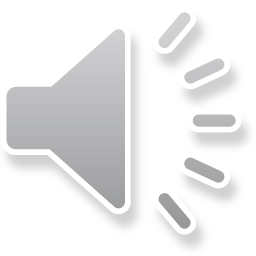 7
2 Processes
Requirements analysis (also user background and abilities)
Design: Requirements  software  hardware
Implementation
Buy and configure external services.
Buy, install, configure, and maintain hardware.
Buy, install, configure, and maintain software. Make sure it runs.
Develop an enterprise data model and "reference data" or work with the database administrator to do so.
Train users – not usually included in system administration, but hugely important.
Test the entire system, including load testing under mistakes, power outages, etc.
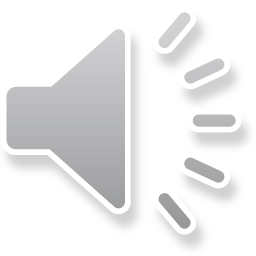 8
2 Processes 2
Monitoring – detect and correct problems
Maintenance, upgrades
System life cycle
Documentation: Document, document, document
General management: 
personnel
planning
cost-benefit analysis, budgeting
negotiating purchases and leasing 
presentations for management
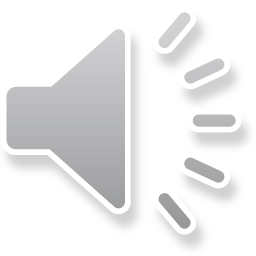 9
3 Evaluation criteria
How well does the system support the work of the enterprise
Reliability
Speed
Security
Cost
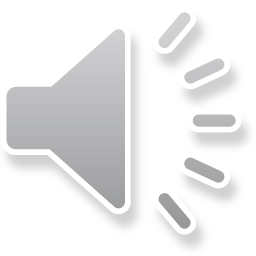 10
4 Basic Principles for System Administration Textbook (TPOSANA) p. xxvii- xxviii
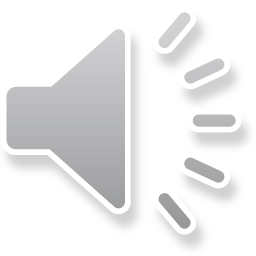 11
5 Textbook (TPOSANA) TOCA more detailed look at computer system administration
Presentation order changed for better flow of the lecture	
Part IV   Providing Services 	The purpose of SA		Slide 13
Part II    Foundation  Elements	The means			Slide 14
Part III   Change Processes	The means			Slide 18
Part V    Management Practices	Managing it all		Slide 19
Part I     Getting Started	Advise on what to do when	Slide 20
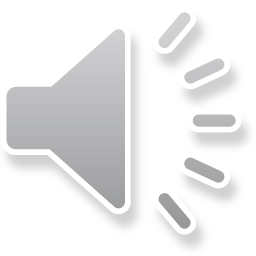 12
Part IV	Providing Services
Chapter 22     Service  Monitoring
Chapter 23     Email Service
Chapter 24     Print Service
Chapter 25     Data Storage
Chapter 26     Backup and Restore
Chapter 27     Remote Access Service
Chapter 28    Software Depot Service
Chapter 29    Web Services
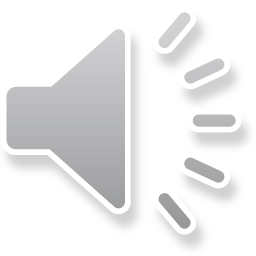 13
Part II	Foundation  Elements
Chapter 3     Workstations		See next slide for 3.. edition outline
Chapter 4     Servers		See slide after next for 3.. edition outline
Chapter 5     Services
Chapter 6     Data Centers
Chapter 7     Networks
Chapter 8     Namespaces
Chapter 9     Documentation
Chapter 10   Disaster Recovery and Data Integrity
Chapter 11   Security Policy
Chapter 12   Ethics
Chapter 13   Helpdesks	
Chapter 14   Customer Care
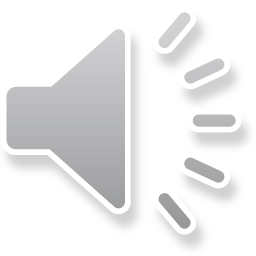 14
Part II  Foundation  Elements  (2. edition)3. edition outline for material in 2. ed. Chapter 3
Part II Workstation Fleet Management (2. ed. Chapter 3)
Ch 2: Workstation Architecture 
Ch 3: Workstation Hardware Strategies
Ch 4: Workstation Software Lifecycle 
Ch 5: OS Installation Strategies 
Ch 6: Workstation Service Management
Ch 7: Workstation Fleet Logistics 
Ch 8: Onboarding
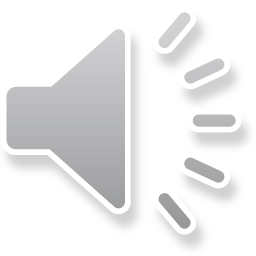 15
Part II  Foundation  Elements  (2. edition)3. edition outline for material in 2. ed. Chapter 4
Part III Servers and Services (2. ed. Chapter 4)
Ch 9:   Server Hardware Strategies
Ch 10: Server Hardware Features
Ch 11: Server Hardware Specifications
Ch 12: Software Configuration Management
Ch 13: Building Services
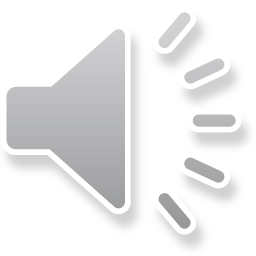 16
Part II	Foundation  Elements
Chapter 3     Workstations		
Chapter 4     Servers
Chapter 5     Services
Chapter 6     Data Centers
Chapter 7     Networks
Chapter 8     Namespaces
Chapter 9     Documentation
Chapter 10   Disaster Recovery and Data Integrity
Chapter 11   Security Policy
Chapter 12   Ethics
Chapter 13   Helpdesks	
Chapter 14   Customer Care
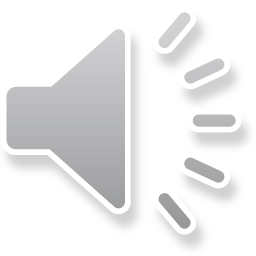 17
Part III	Change Processes
Chapter 15     Debugging
Chapter 16     Fixing Things Once
Chapter 17     Change Management
Chapter 18     Server Upgrades
Chapter 19     Service Conversions
Chapter 20     Maintenance Windows
Chapter 21     Centralization and Decentralization
18
Just read
Part V	Management Practices
Chapter 30    Organizational  Structures
Chapter 31    Perception and Visibility
Chapter 32    Being Happy
Chapter 33    A Guide for Technical Managers
Chapter 34    A Guide for Nontechnical Managers
Chapter 35    Hiring System Administrators
Chapter 36    Firing System Administrators
Epilogue
19
Just read
Part I	Getting Started
Chapter 1     What to Do When
Chapter 2     Climb Out of the Hole

For reading later / for reference
20
Just read
6 Appendix A The Many Roles of a System Administrator
See the following slides
Optional for your amusement (but also serious)Gives some sense of day-to-day work and scenes in the life of a system administrator
Full descriptions, with some case study anecdotes, in the textbook.
21
Just read
A.1 Common Positive Roles
A.1.17 The Policy Enforcer
A.1.18 The Disaster Worrier
A.1.19 The Careful Planner
A.1.20 The Capacity Planner
A.1.21 The Budget Administrator
A.1.22 The Customer’s Advocate
A.1.23 The Technocrat
A.1.24 The Salesperson
A.1.25 The Vendor Liaison
A.1.26 The Visionary
A.1.27 The Mother
A.1.28 The Monitor
A.1.29 The Facilitator
A.1.30 The Customer/SA
A.1.31 Customer Support
A.1.32 The Policy Navigator
A.1.1 The Installer
A.1.2 The Repair Person
A.1.3 The Maintainer
A.1.4 The Problem Preventer
A.1.5 The Hero
A.1.6 The “Go To” Person
A.1.7 The Infrastructure Builder
A.1.8 The Policy Writer
A.1.9 The System Clerk
A.1.10 The Lab Technician
A.1.11 The Product Finder
A.1.12 The Solution Designer
A.1.13 The Ad Hoc Solution Finder
A.1.14 The Unrequested Solution Person
A.1.15 The On-Call Expert
A.1.16 The Educator
22
Just read
A.2 Negative Roles
A.2.1 The Bleeding Edger
A.2.2 Technology Staller
A.2.3 The SA Who Cried Wolf
A.2.4 The Cowboy
A.2.5 Slaves, Scapegoats, or Janitors
23
Just read
A.3 Team Roles
A.3.1 The End-to-End Expert
A.3.2 The Outsider
A.3.3 The Level-Focused Person
A.3.4 The Martyr
A.3.5 Doers of Repetitive Tasks
A.3.6 The Social Director
A.3.7 Mr. Break Time
A.4 Conclusion
24
Just read
7 Professional Certification
Professional certifications in computer technology are non-degree awards made to those who have achieved qualifications specified by a certifying authority. 
Depending on the particular certification, qualifications may include completing a course of study, proof of professional accomplishments, achieving a specified grade on an examination, or some combination thereof. 
The intention is to establish that an individual holding a certification is technically qualified to hold certain types of positions within the field. 

See the syllabus for a sample list of certifications.
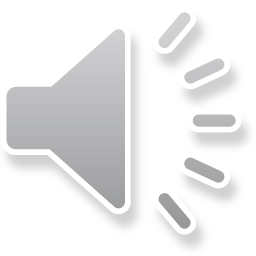 25